Many thanks to …
Presenters for adjusting so smoothly to the new format and delivering the presentations in advance
Programme Committee and IAEA secretary for 
all the good suggestions concerning the new format 
the intense organisational work
the preparation of the summary talks
Meeting structure
MondayDisruption ConsequencesI. Bandyopadhyay, F. Villone, A. Huber
TuesdayDisruption Avoidance and PredictionA. Bhattacharjee, A. Isayama, G. Pautasso, C. Rea, C. Sozzi
WednesdayDisruption Mitigation – Shattered Pellet InjectionN. Eidietis, J-H. Kim, E. Nardon
ThursdayDisruption Mitigation – General aspects and alternative methodsN. Eidietis, S. Konovalov, L. Zeng
Daily Agenda
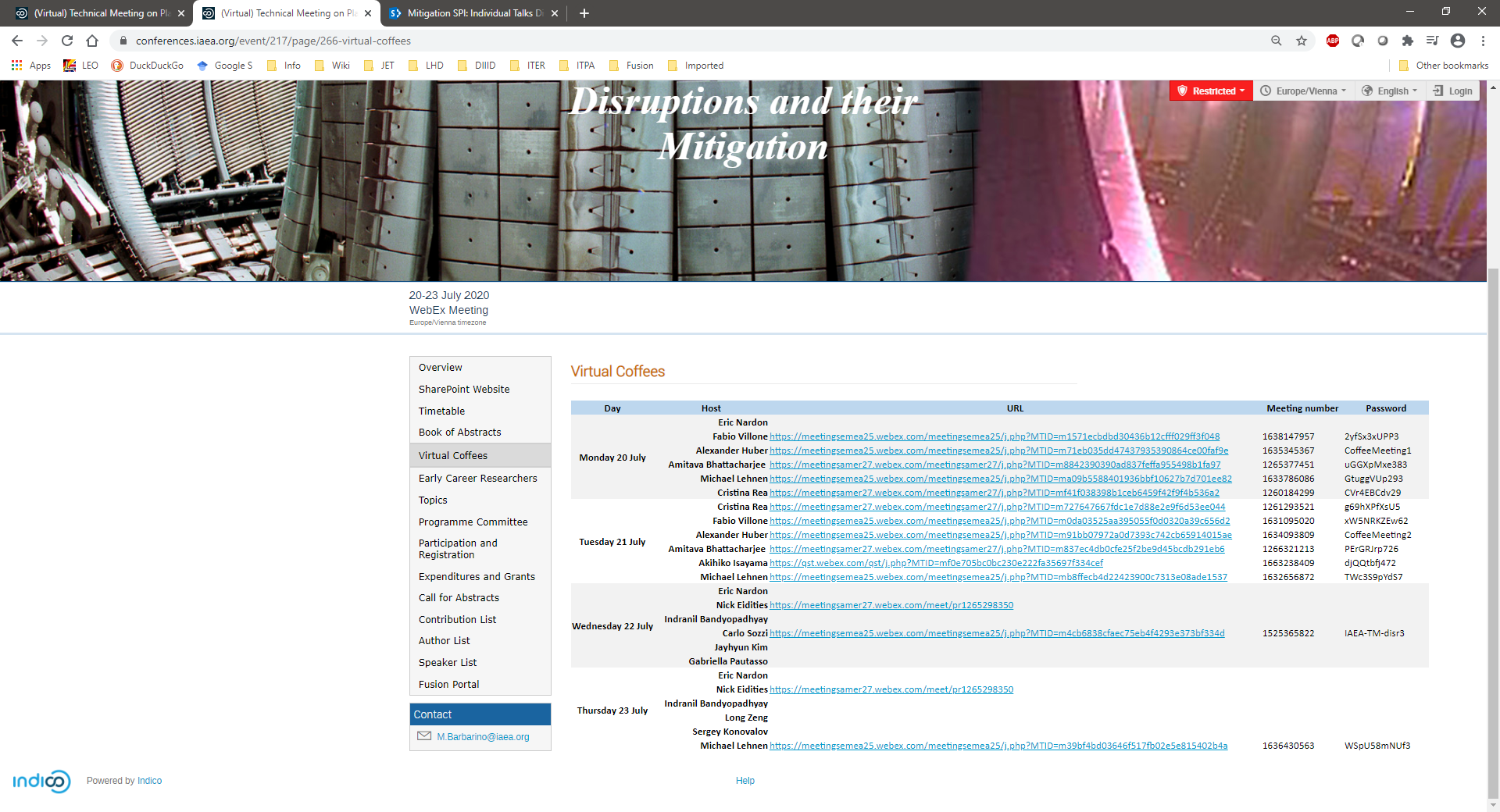 Summary of the presented material in the specific topic
Summary talk
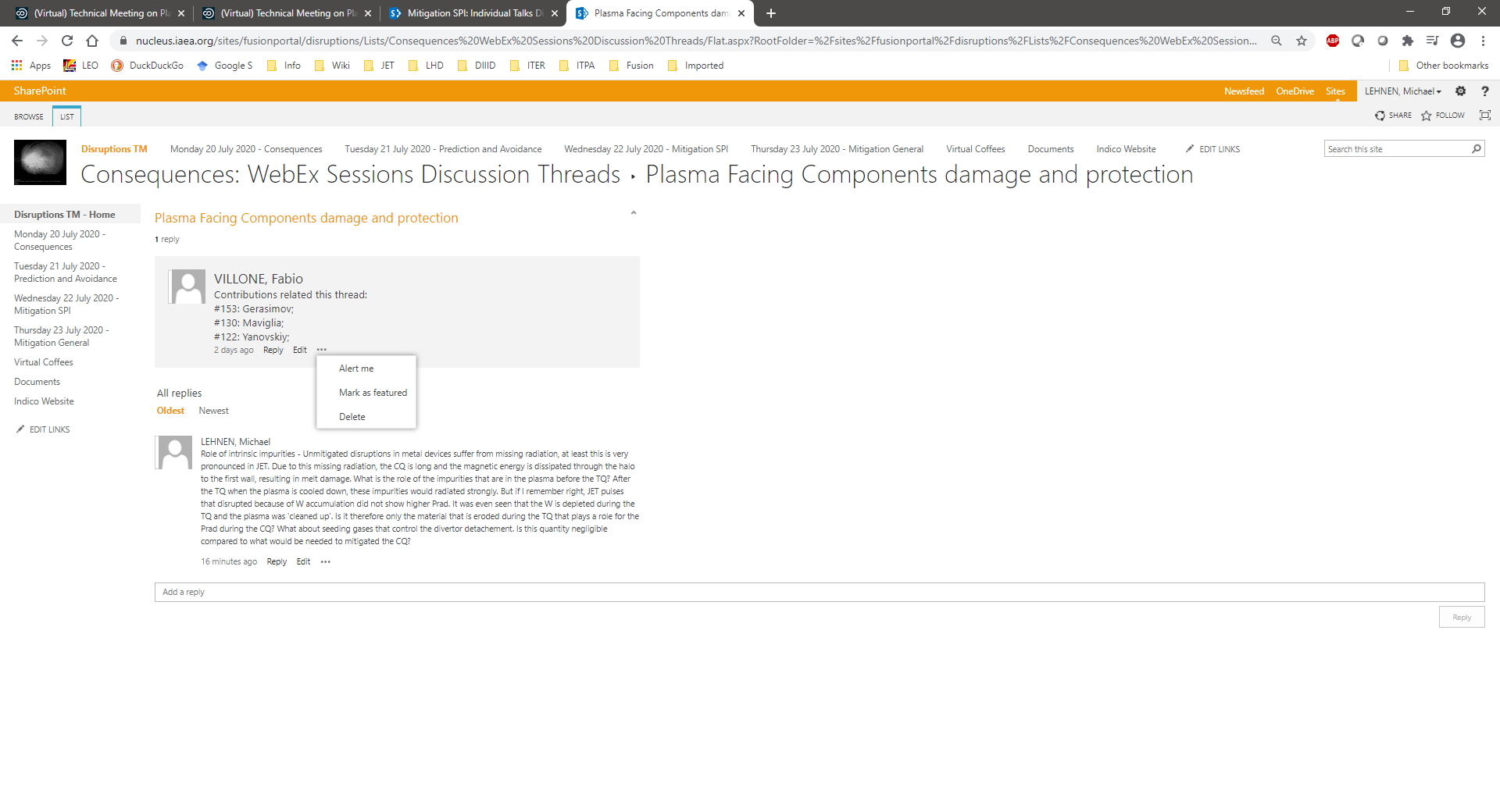 Technical questions to presented material  2nd column on sharepoint + new
Q&A
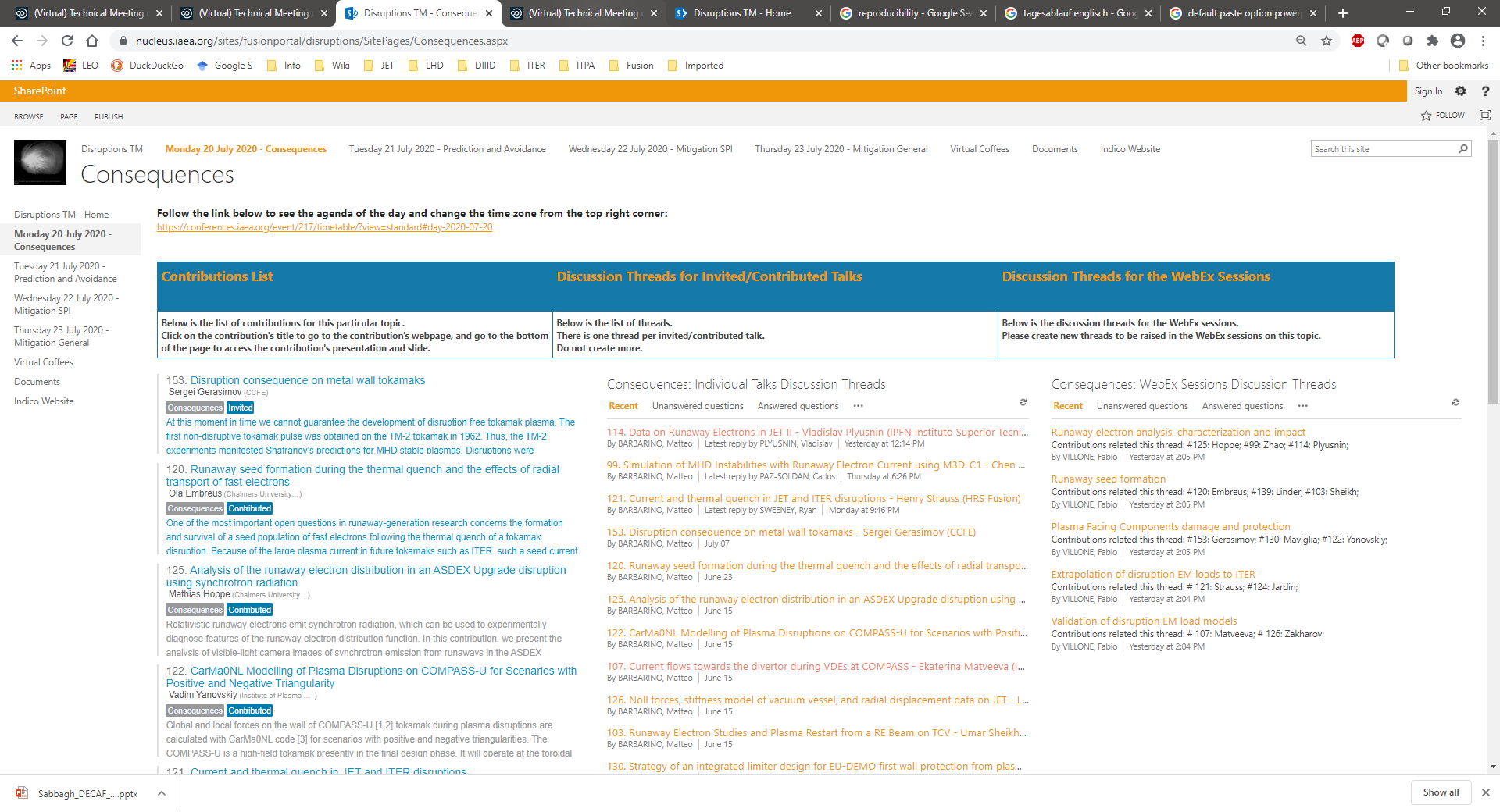 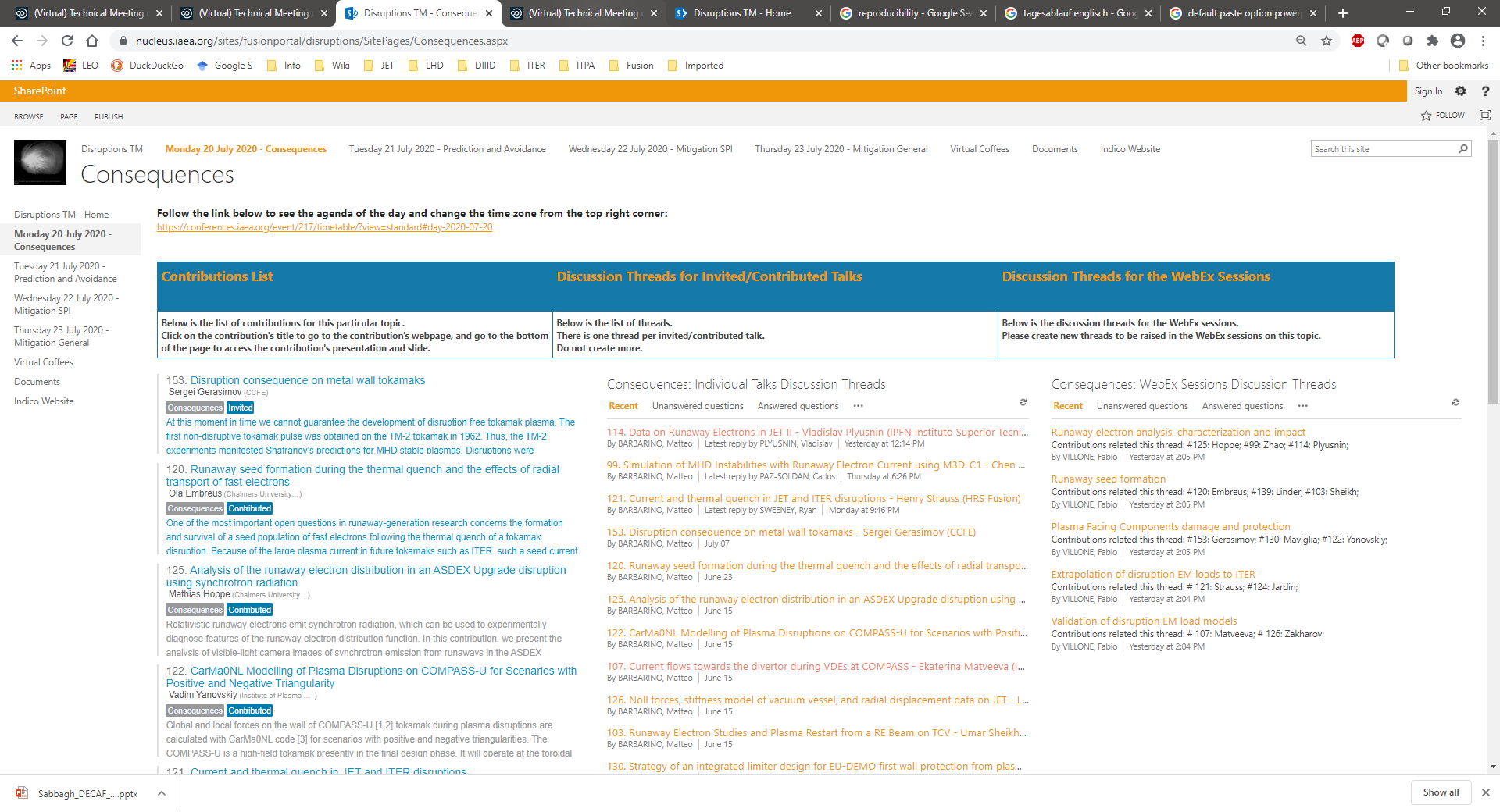 Discussion based on topical threads  3rd column on sharepoint + new
Discussion 1
Get into contact with other participants (Experiment!)
Virtual Coffee
Discussion based on topical threads  3rd column on sharepoint + new
Discussion 2
Presenters: 
check regularly!
Discussion Objectives
Provide a common understanding of the present knowledge on disruption consequences, prediction & avoidance and mitigation

Identify the gaps in our understanding and find a way forward to make these smaller or even close them

Discuss the related risks for ITER and future devices and how to mitigate or remove these
Online Discussion
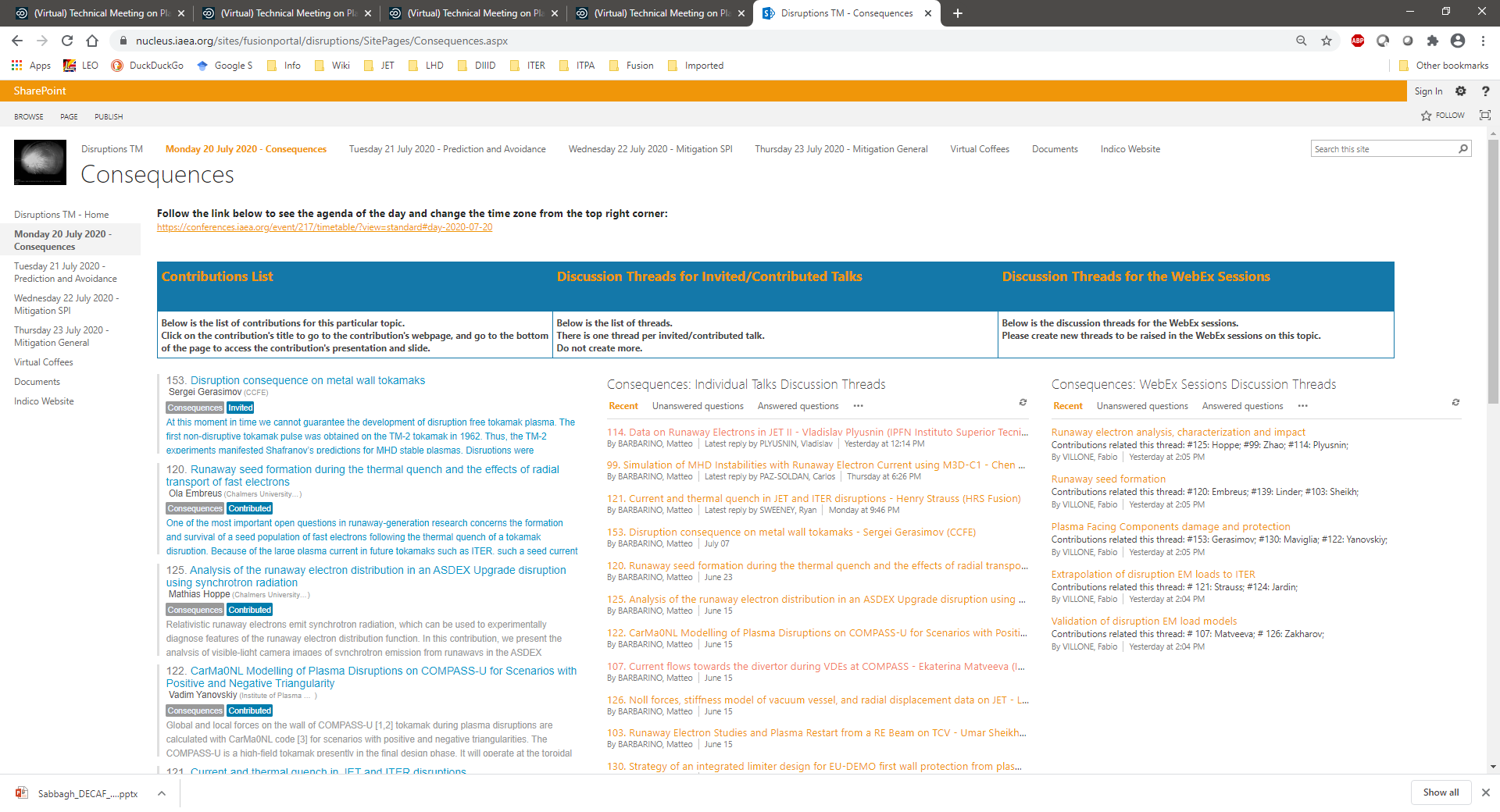 Please continue using the online discussion tools during the meeting, but especially before the topical session
The online discussion threads together with the live discussion will be the basis for the meeting summary
The possibility of small follow-up virtual meetings to process further discussion will be evaluated by the PC groups
Meeting Output
Summary paper published in Nuclear Fusion (target date for submission: end of September)
Summary of presented material
Main outcome of the online and live discussion
Outlook on high priority needs for the next 2-3 years

Unique database of high quality presentation videos and related discussion threads openly available 2 weeks after the meeting
Disruptions - a key challenge for ITER
Consequences
Thermal energy
20 MJ is the estimated melt limit (inner divertor)
Deposition footprint uncertain
Magnetic energy
Heat fluxes through halo region
DINA/MEMOS simulations show melting already for 5 MA
Halo parameters uncertain
Runaway Electrons
Deposited energy depends strongly on Emag conversion
Energy limits (MEMOS):0.33 MJ / FW panel or cassette (melting)1.75 MJ / FW panel (6 mm melt depth)
Toroidal peaking uncertain
Energy / Current Range in ITER
*
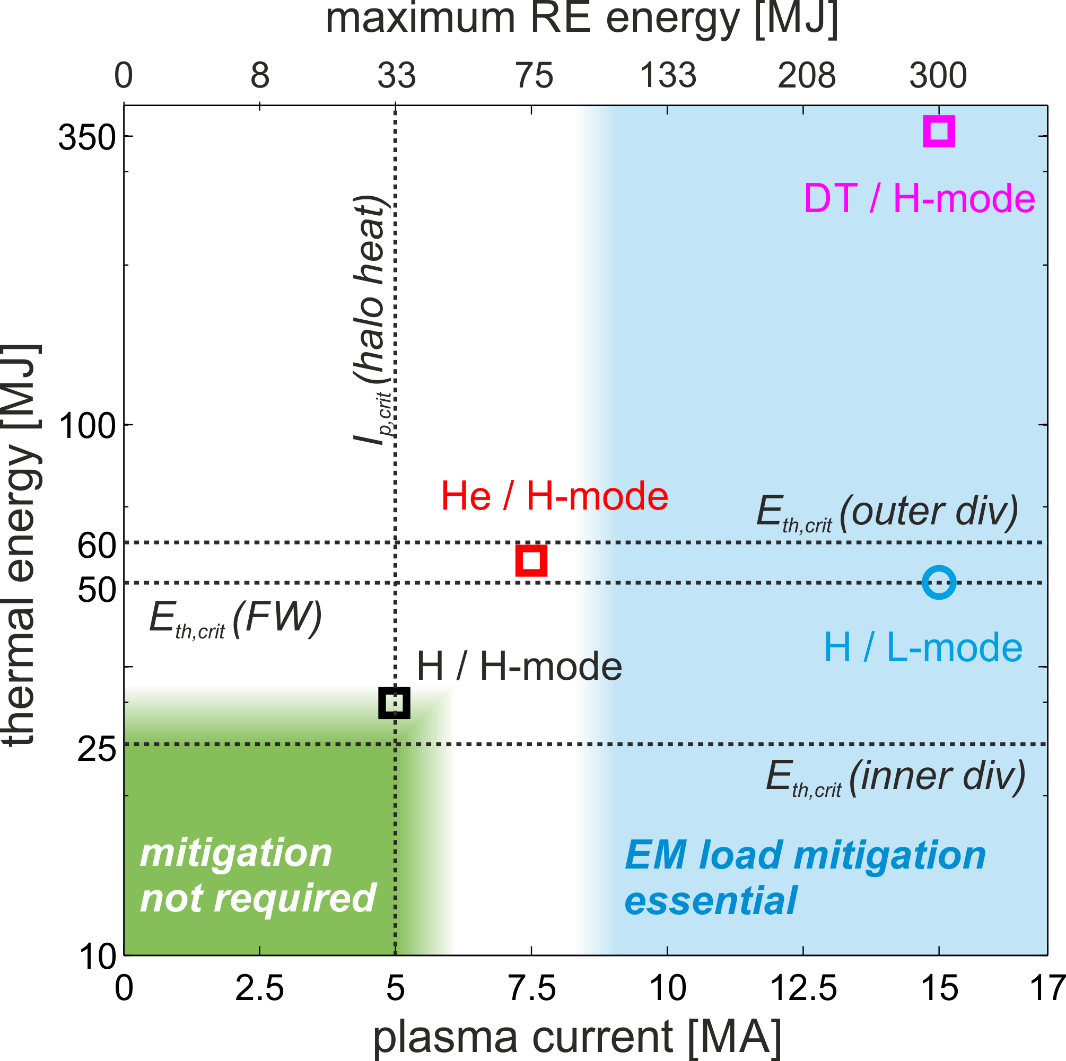 * full magnetic energy conversion
Disruptions - a key challenge for ITER
P & A
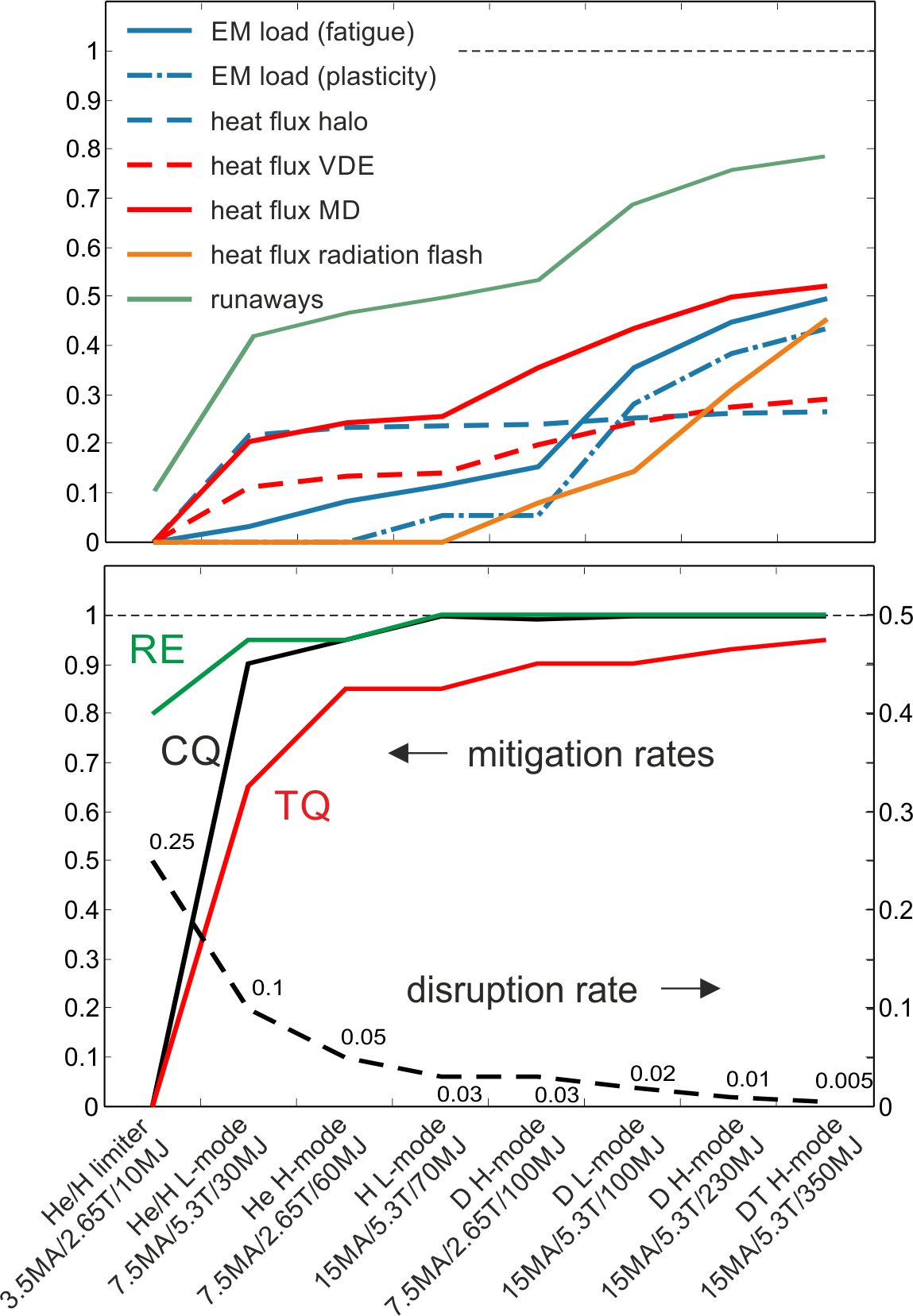 Plasma control and exception handling is disruption avoidance
The ITER Plasma Control System for the pre-fusion power operation (PFPO) will be developed 2021-2024
Mitigation is not enough, avoidance is essential
Example of required disruption and mitigation rates to stay within nominal lifetime of components
RE formation rate: 0.5%/0.2% (15/7.5MA)
Based on pre-2017 ITER research plan
Disruptions - a key challenge for ITER
Mitigation
The DMS is presently designed withrequirements based on current knowledge – FDR target 2022
Shattered Pellet Injection 
24 pellets with 28.5  x 57 mm in 3 EPs 3 pellets in 3 UPs
The DMS is a major plant system that is required from early operation onward and must have high availability and reliability
 Requires development and optimisation of key components
Key design input required:
jitter in arrival time
fragment size, velocity, and velocity dispersion
Open questions on the mitigation effectiveness, e.g.:
RE avoidance possible through material injection?
Density rise ~ number of pellets?
Radiation peaking ~ 1 / # locations?
 ITER DMS Task Force (design validation and component optimization)
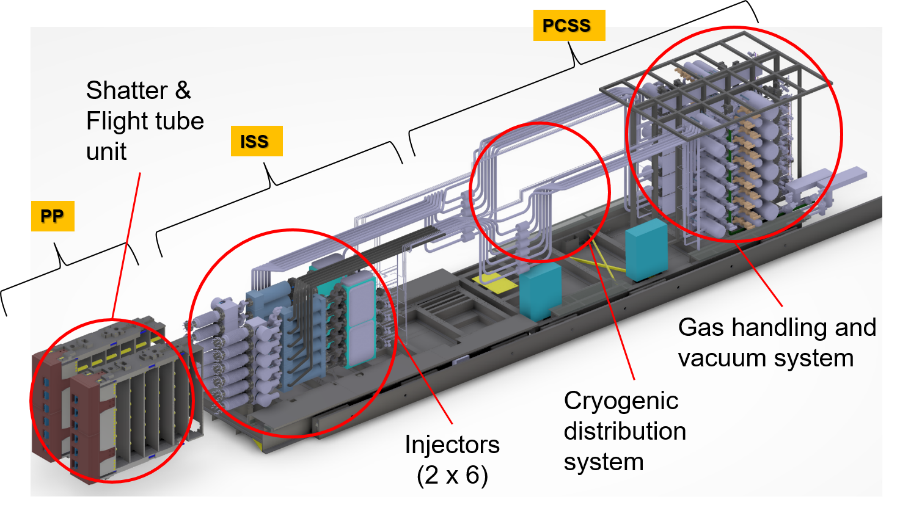 Looking forward to a lively and fruitful meeting…